Khởi động:
Trò chơi hái hoa
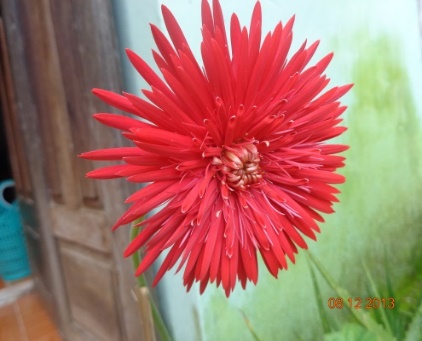 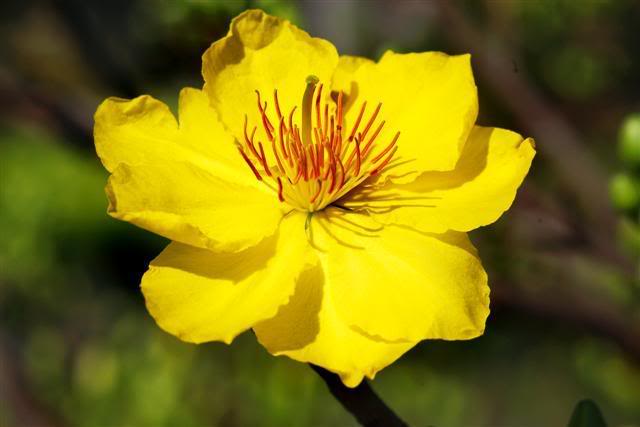 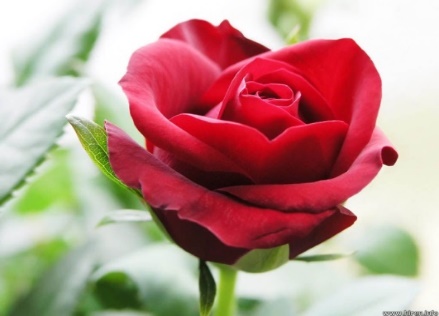 lá chè
chả cá
chì đỏ
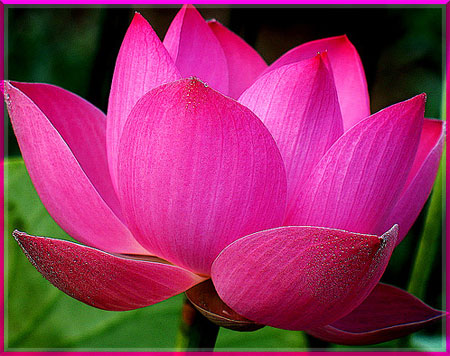 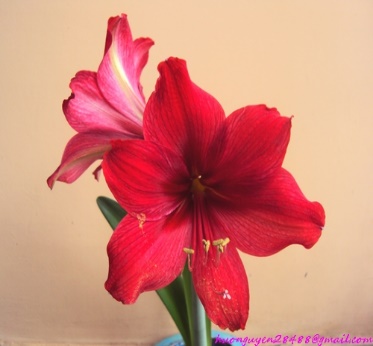 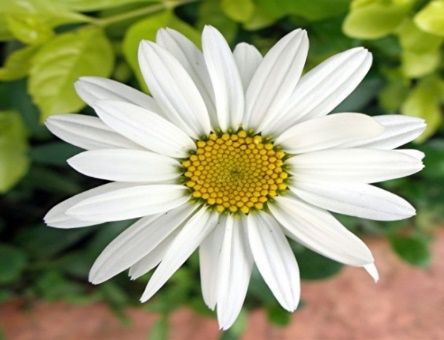 khe đá
chú khỉ
cá kho
Chị Chi cho Hµ c¸ kho khế.
D× Kha cho Hµ ®i chî.
Tiếng Việt 1
ÔN TẬP VÀ KỂ CHUYỆN
Lớp 1/6
Lớp 1/3
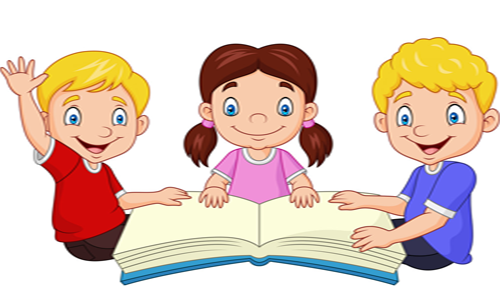 Lớp 1/2
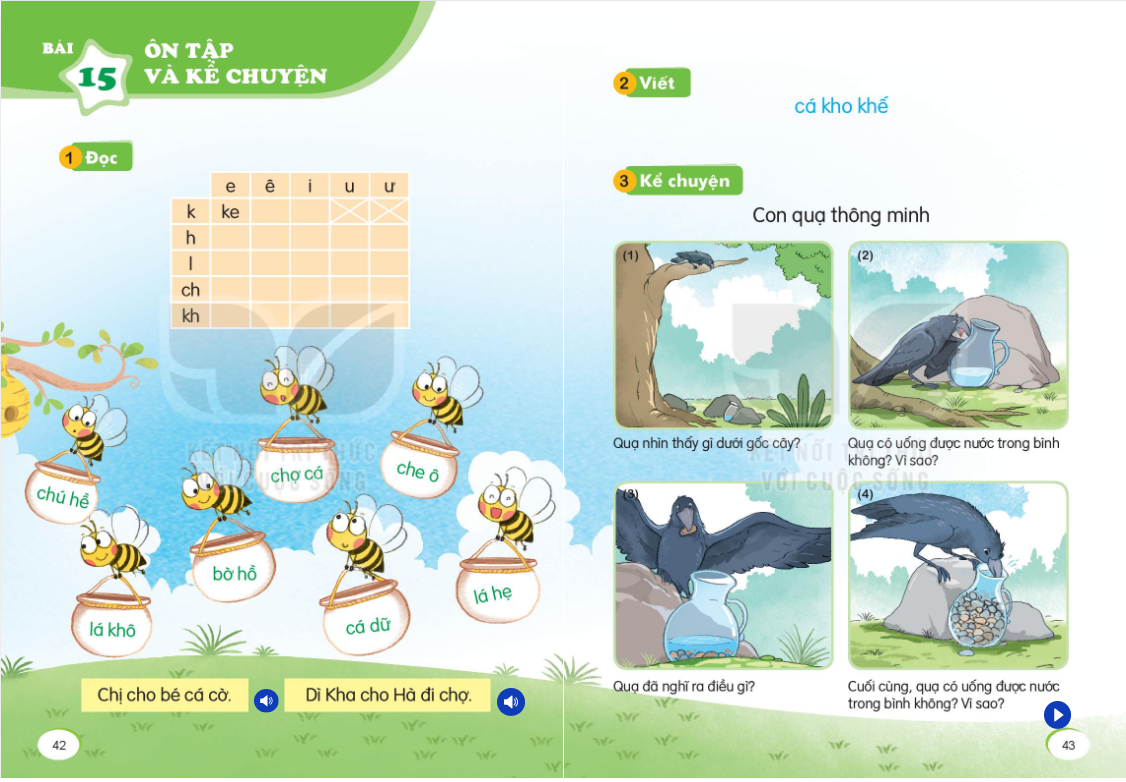 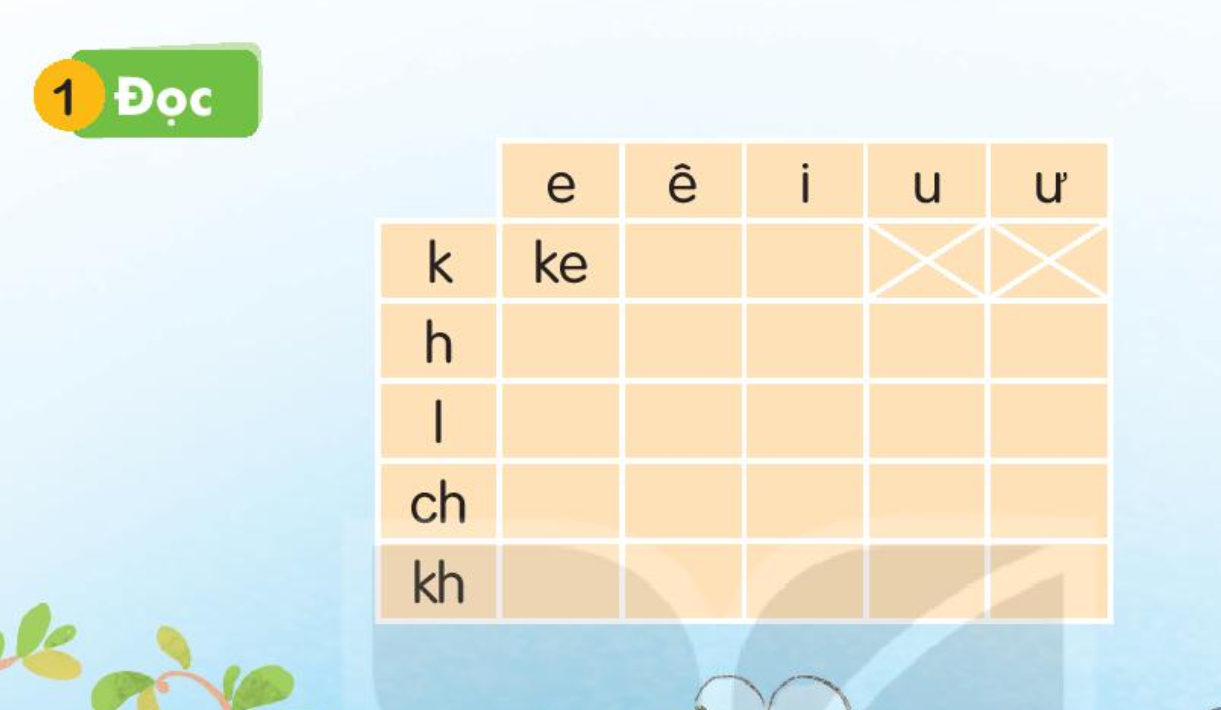 ki
kê
he
hư
hê
hu
hi
lê
lu
le
lư
li
chê
che
chu
chi
chư
khe
khê
khi
khư
khu
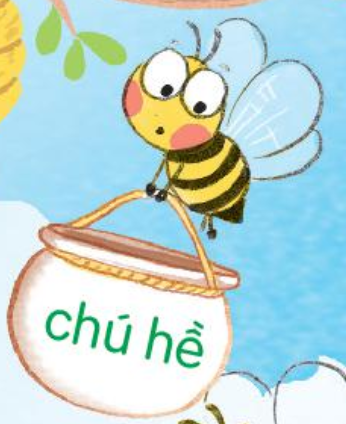 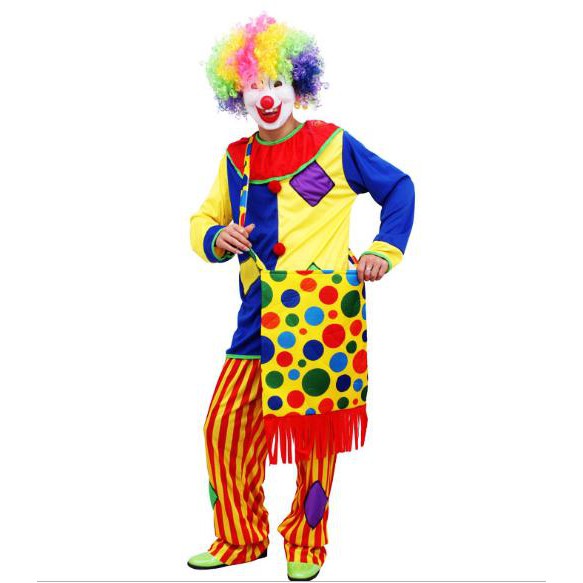 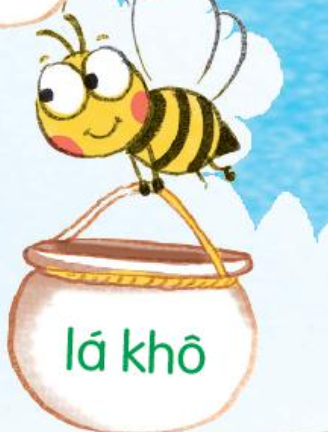 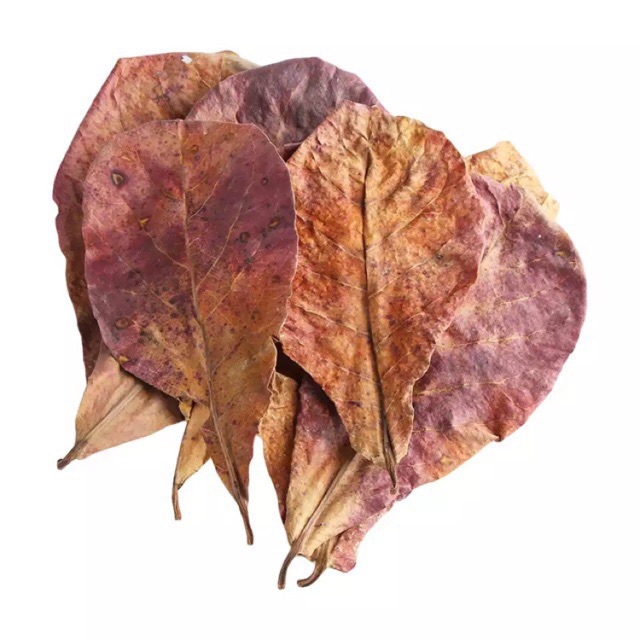 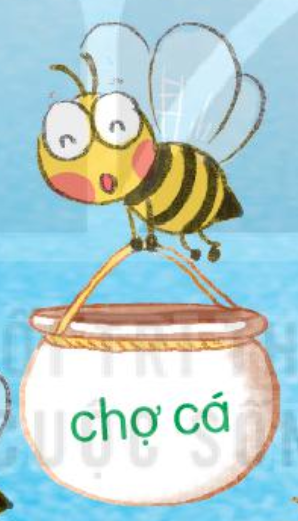 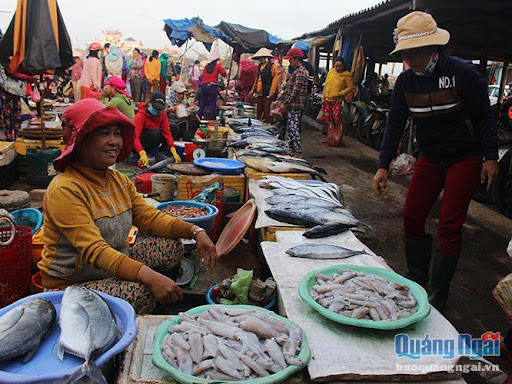 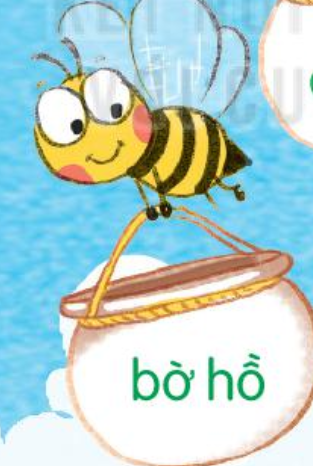 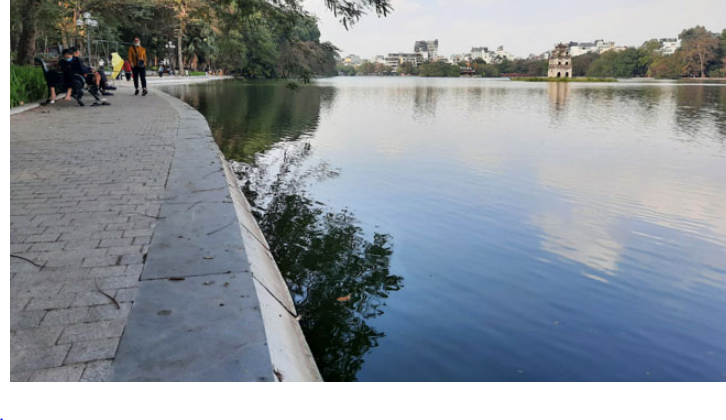 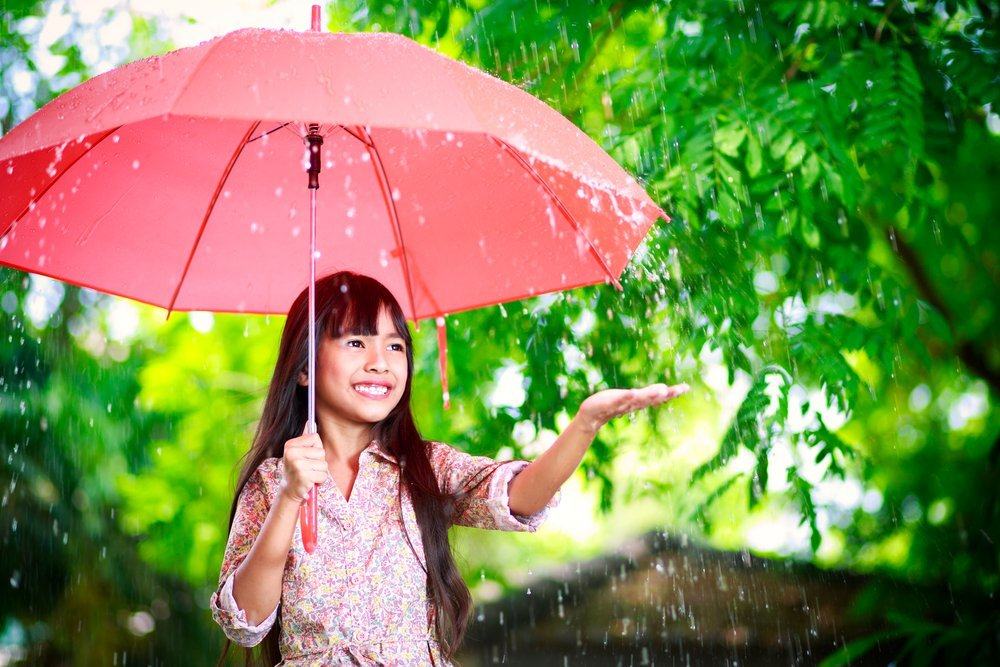 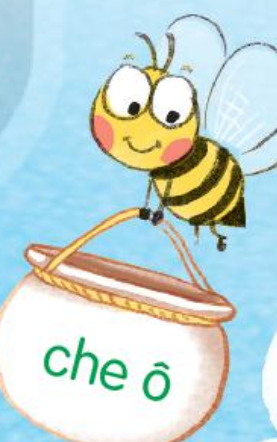 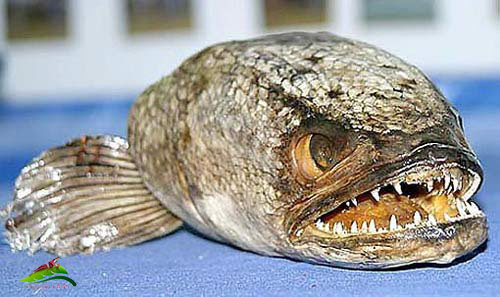 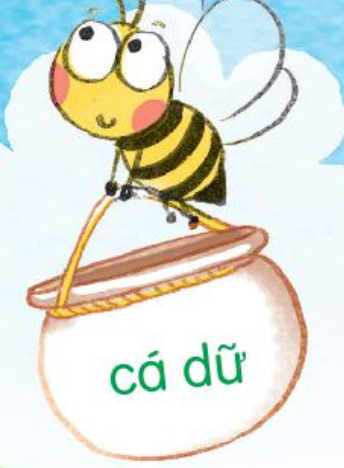 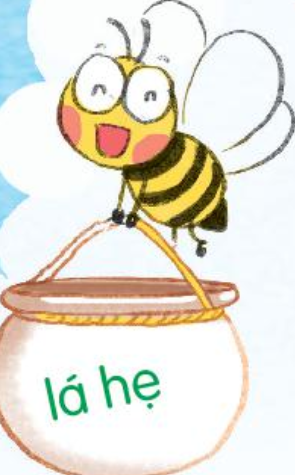 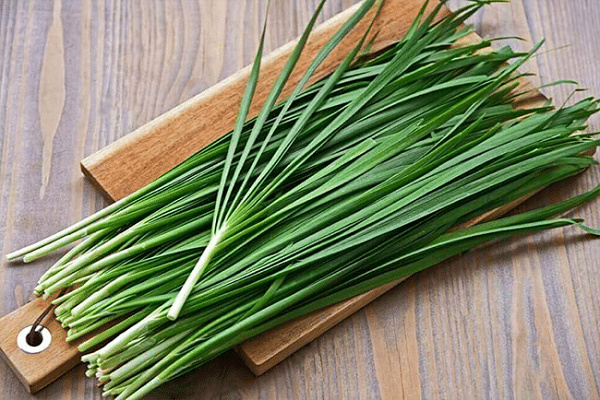 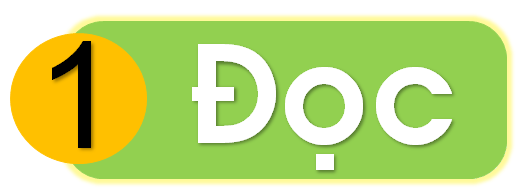 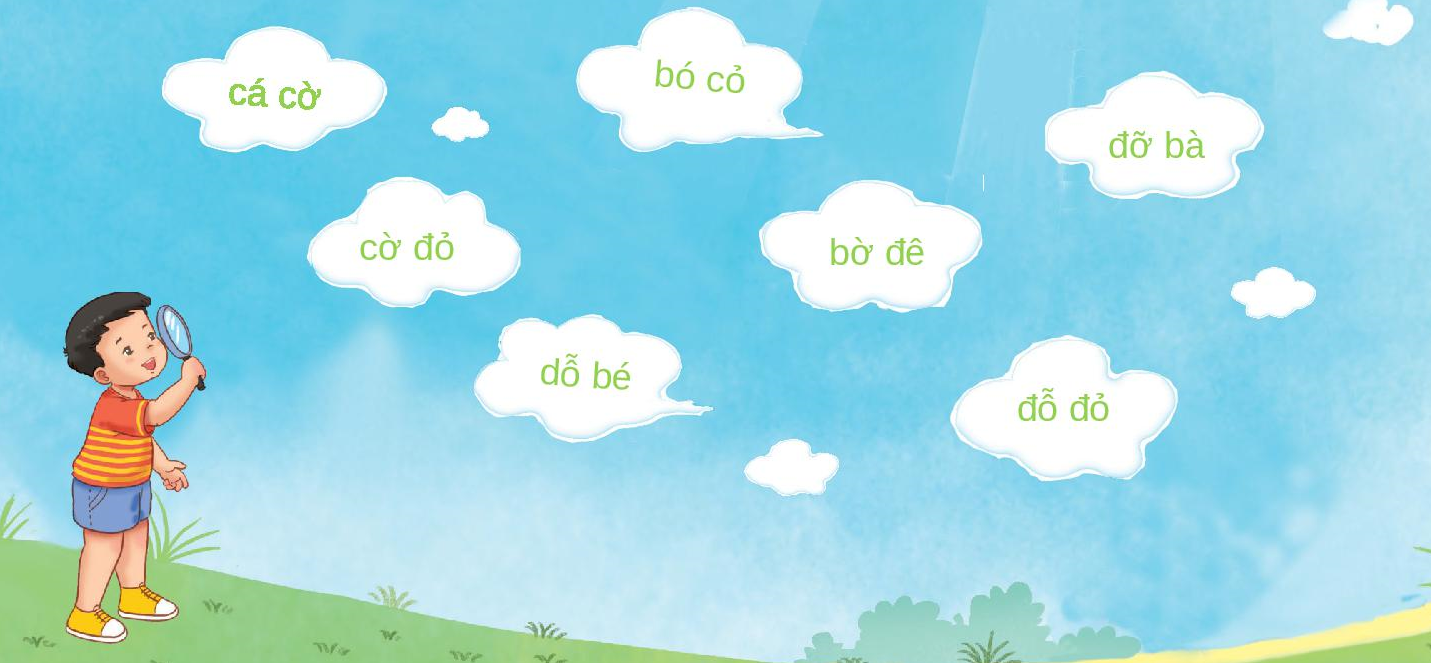 chî c¸
chó hÒ
che «
l¸ kh«
bê hå
c¸ d÷
l¸ hÑ
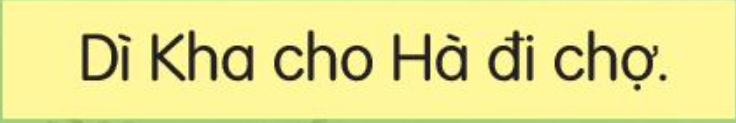 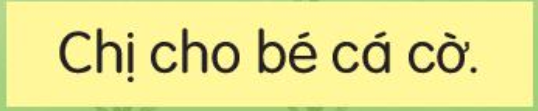 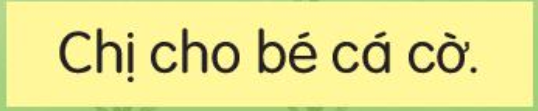 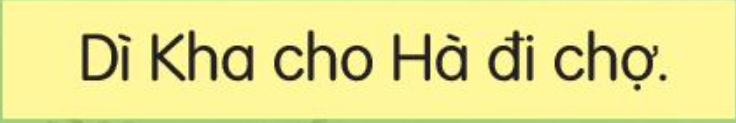 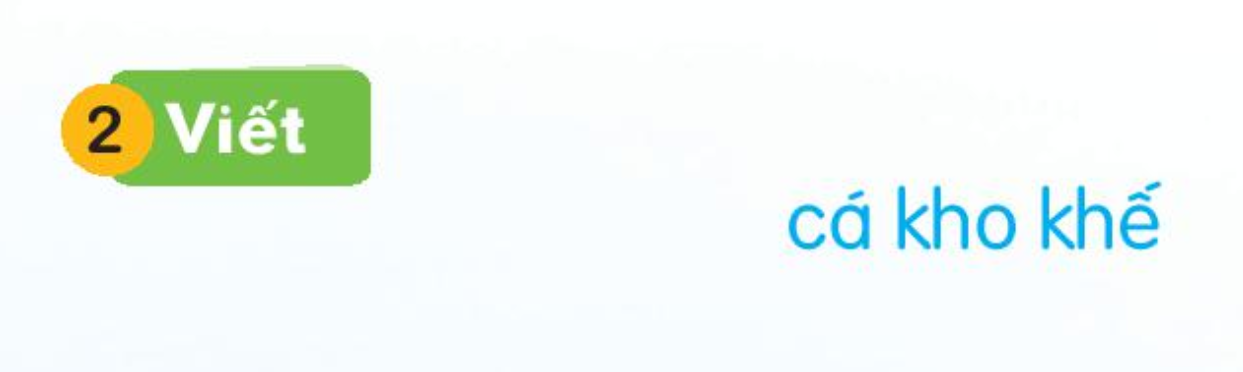 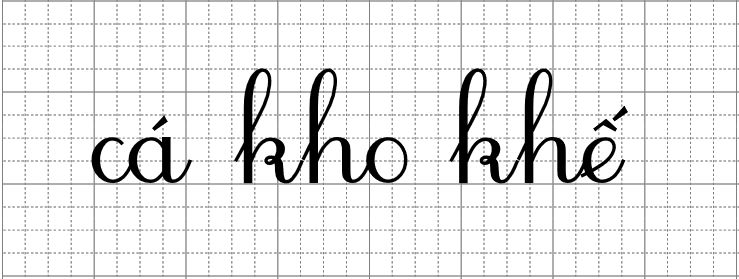 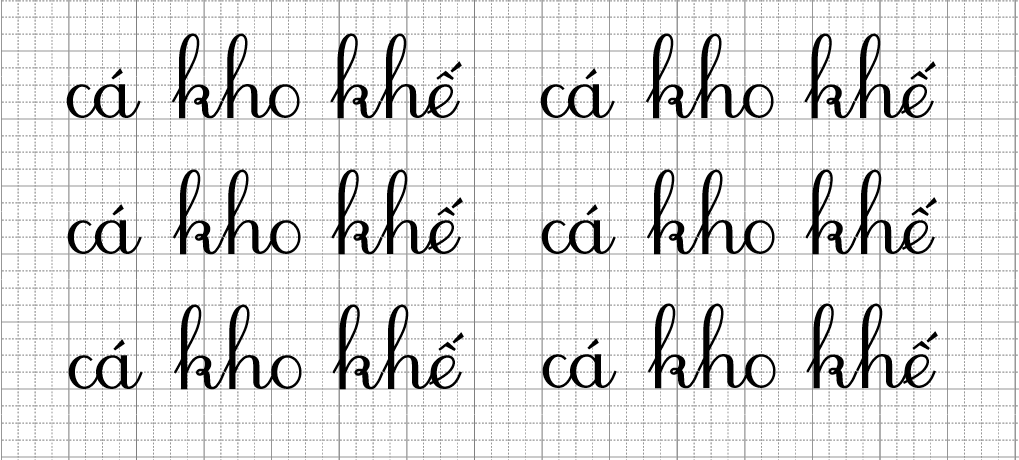 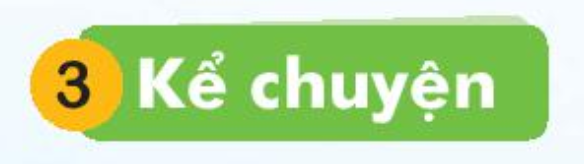 Con quạ thông minh
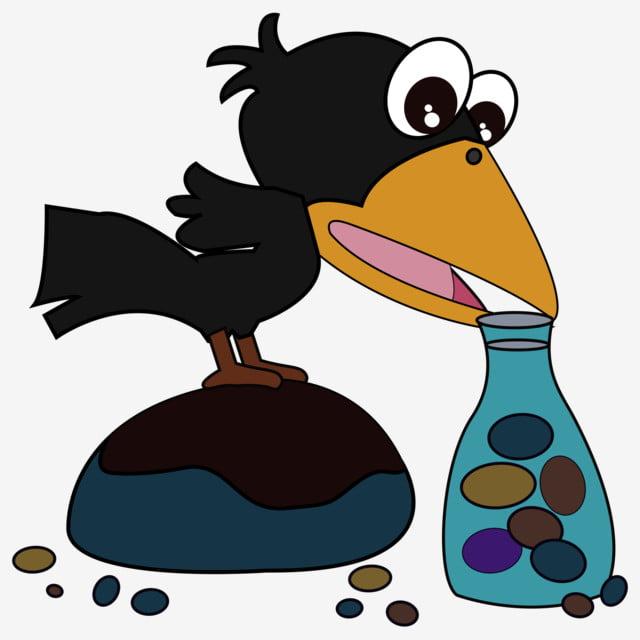 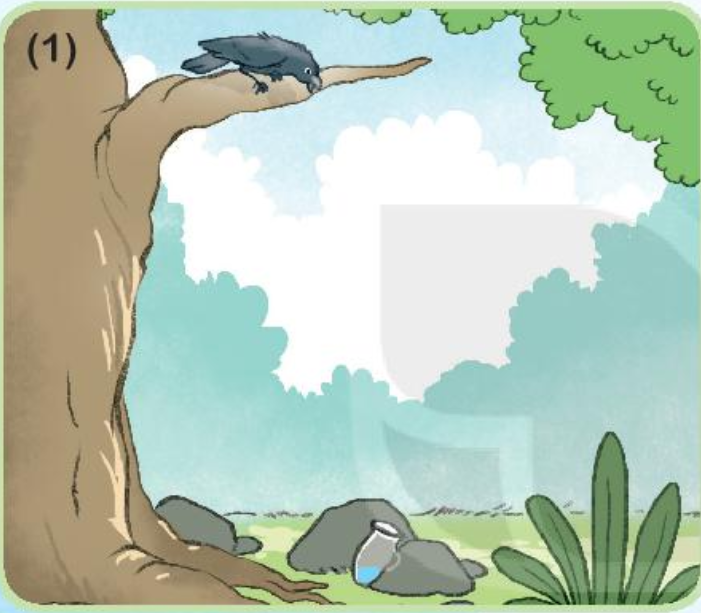 Con quạ nhìn thấy gì dưới gốc cây?
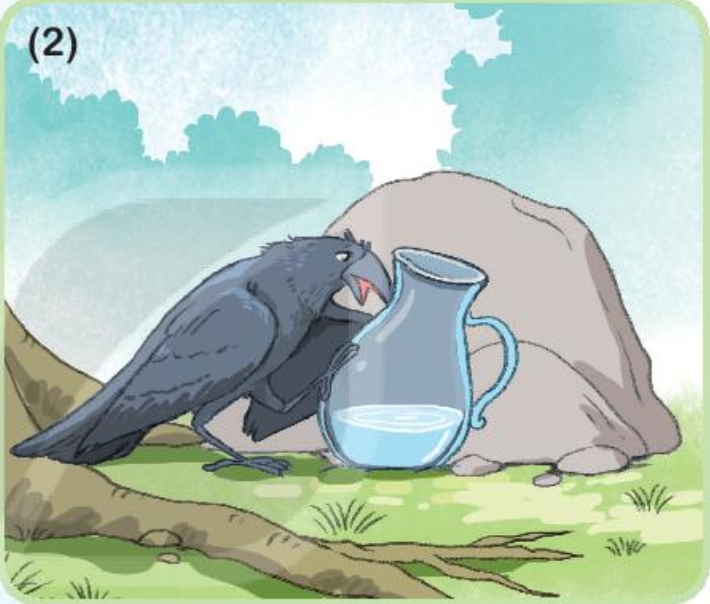 Quạ có uống được nước trong bình không? Vì sao?
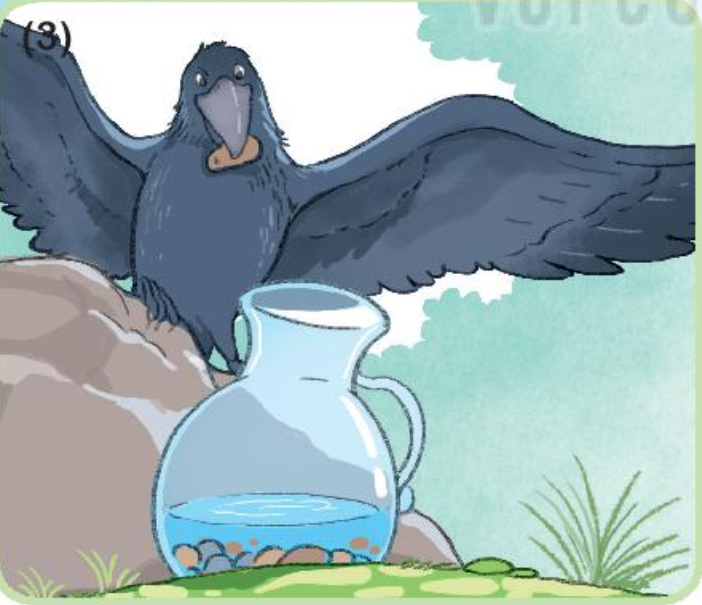 Qụa đã nghĩ ra điều gì?
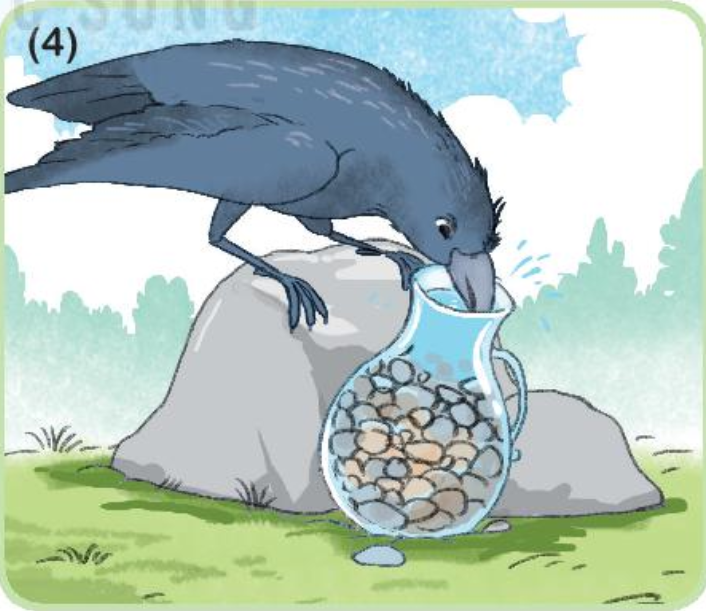 Cuối cùng, quạ có uống được nước trong bình không? Vì sao?
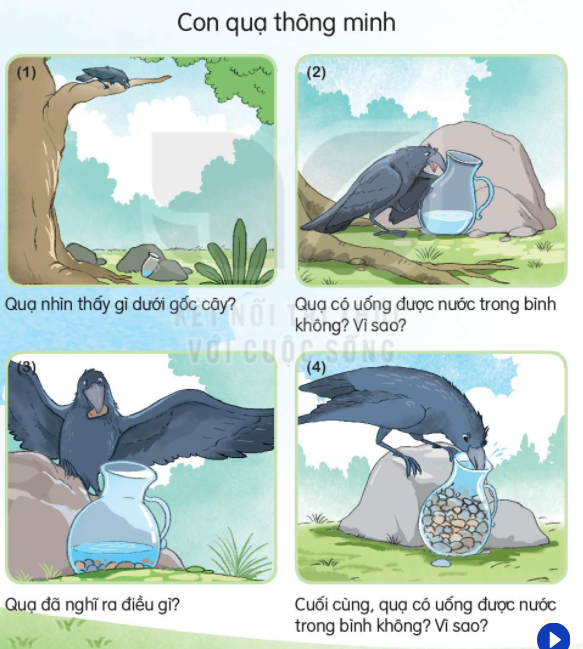